Игра 
для 10-11 класса 
«Подготовка к ЕГЭ. Теория вероятностей»
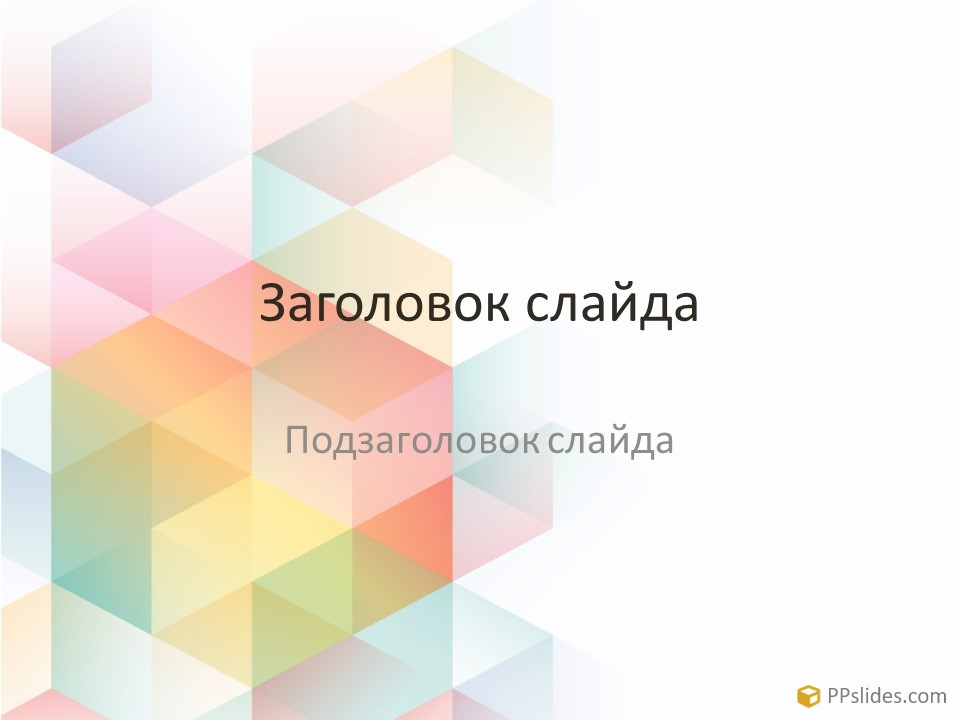 В соревнованиях по толканию ядра участвуют 3 спортсмена из Дании, 6 из Швеции, 4 из Норвегии и 7 из Финляндии. Порядок в котором выступают спортсмены определяется жребием. Найдите вероятность того, что спортсмен, который выступает последним окажется из Норвегии?
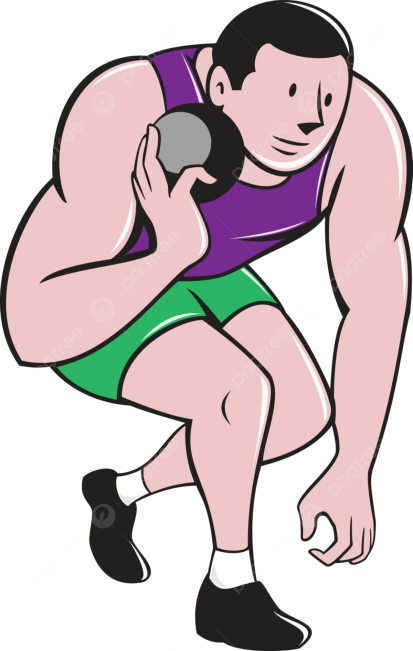 A:        0, 05
C:        0,25
B:       0,2
D:        0,5
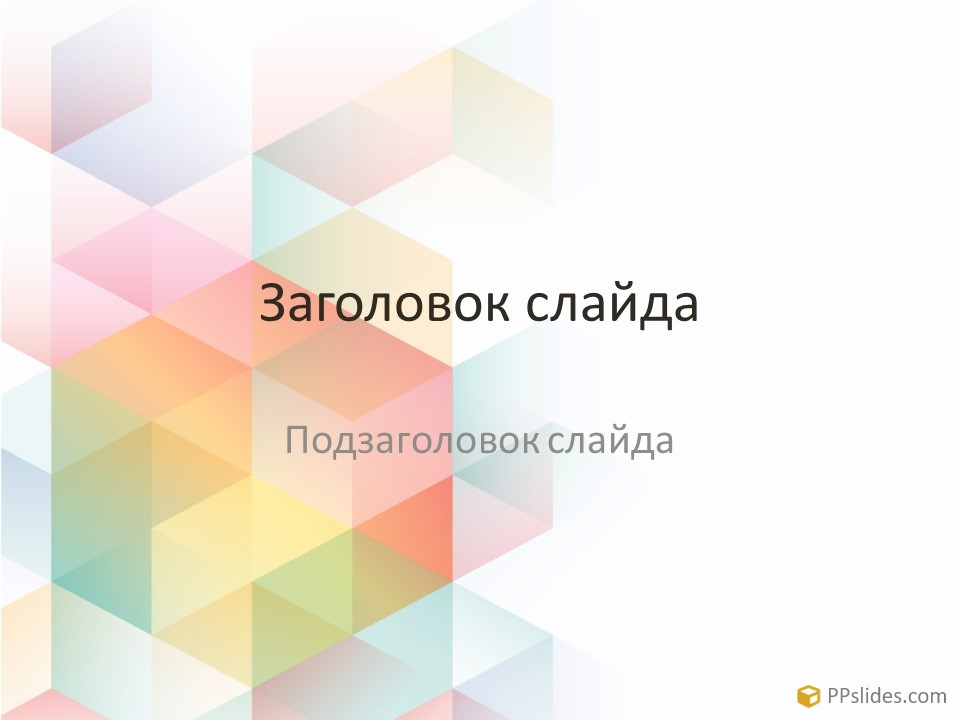 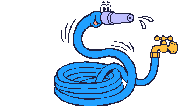 В среднем из 900 садовых насосов, поступивших в продажу, 27 подтекают.
Найдите вероятность того, что один случайно выбранный для контроля насос не подтекает?
A:     0,97
C:      0,87
B:     0,03
D:      0,13
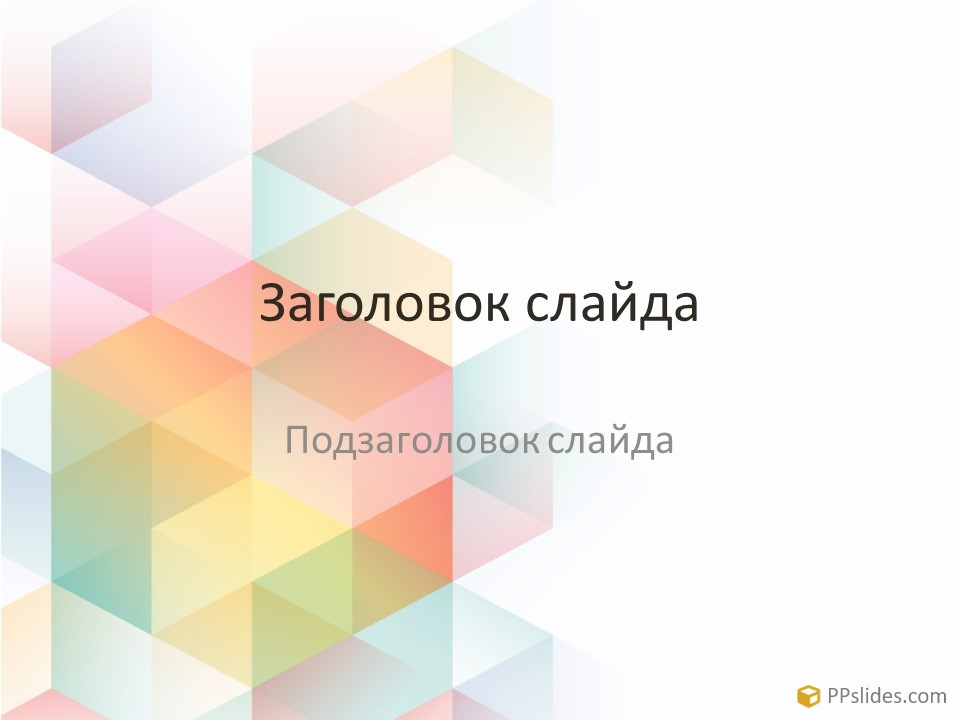 В группе туристов 8 человек. С помощью жребия они выбирают шестерых человек, которые должны идти в село в магазин за продуктами. Какова вероятность того, что турист Д., входящий в состав группы, пойдёт в магазин?
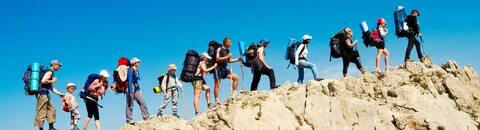 A:      0,125
C:      0,625
B:      0,166
D:      0,75
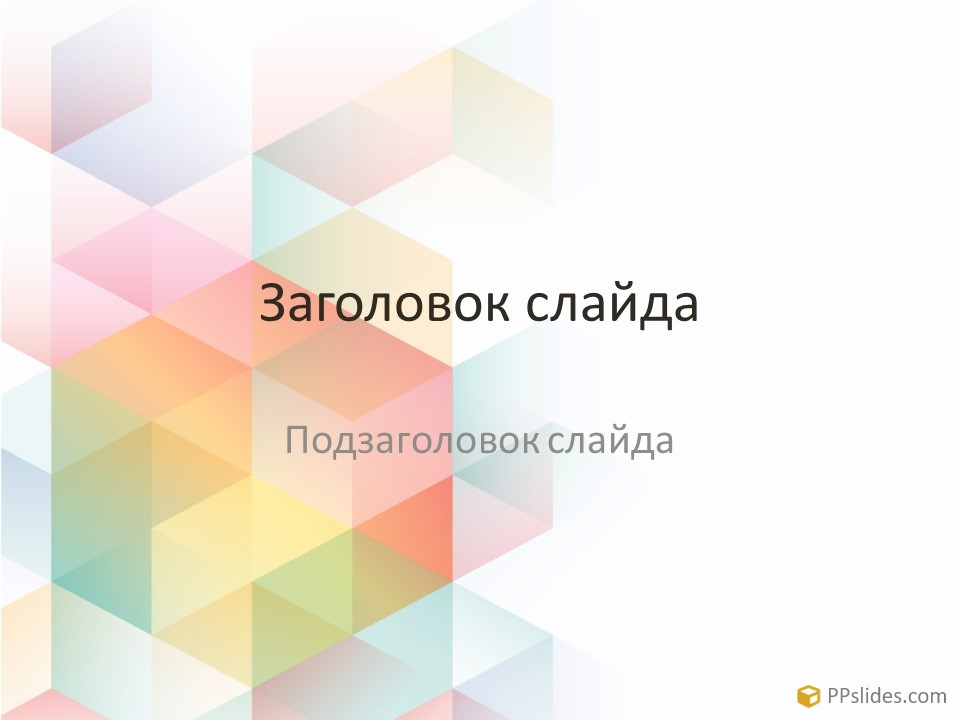 В сборнике билетов по математике всего 20 билетов, в 16 из них встречается вопрос по логарифмам. Найдите вероятность того, что в случайно выбранном на экзамене билете школьнику достанется вопрос по логарифмам?
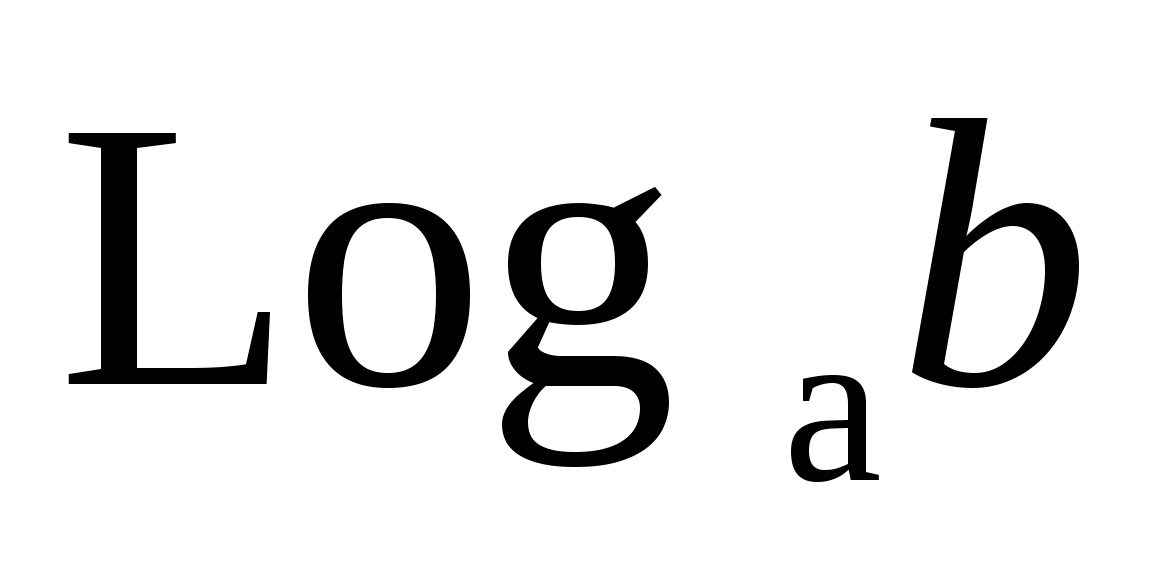 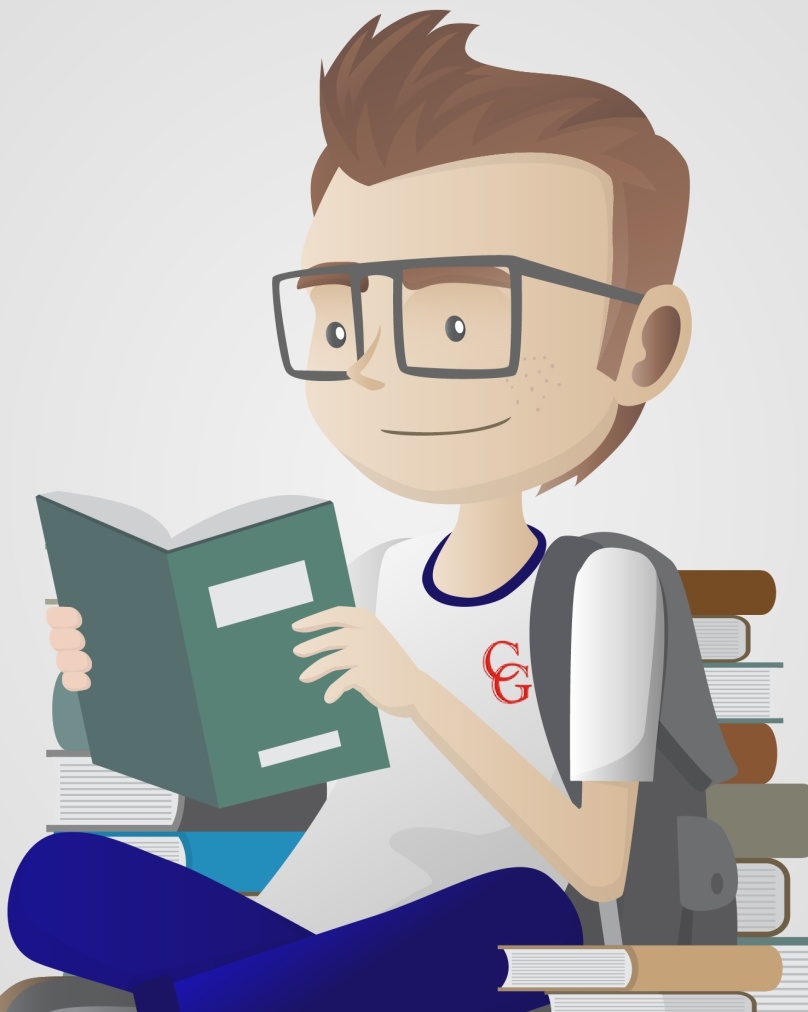 A:        0,05
C:      0,8
B:      0,0625
D:     0,35
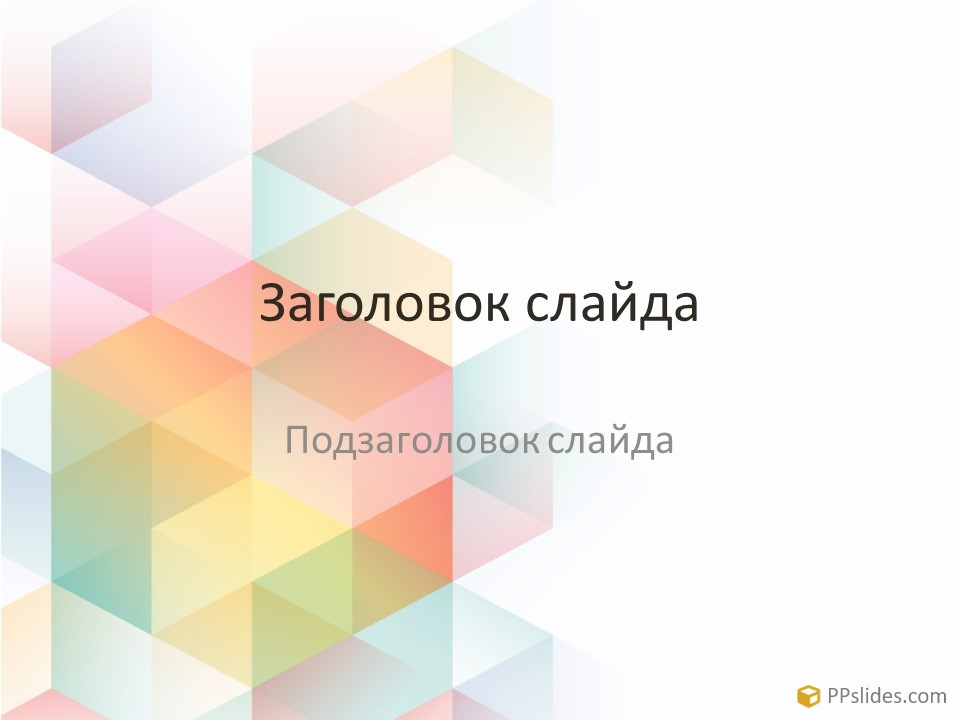 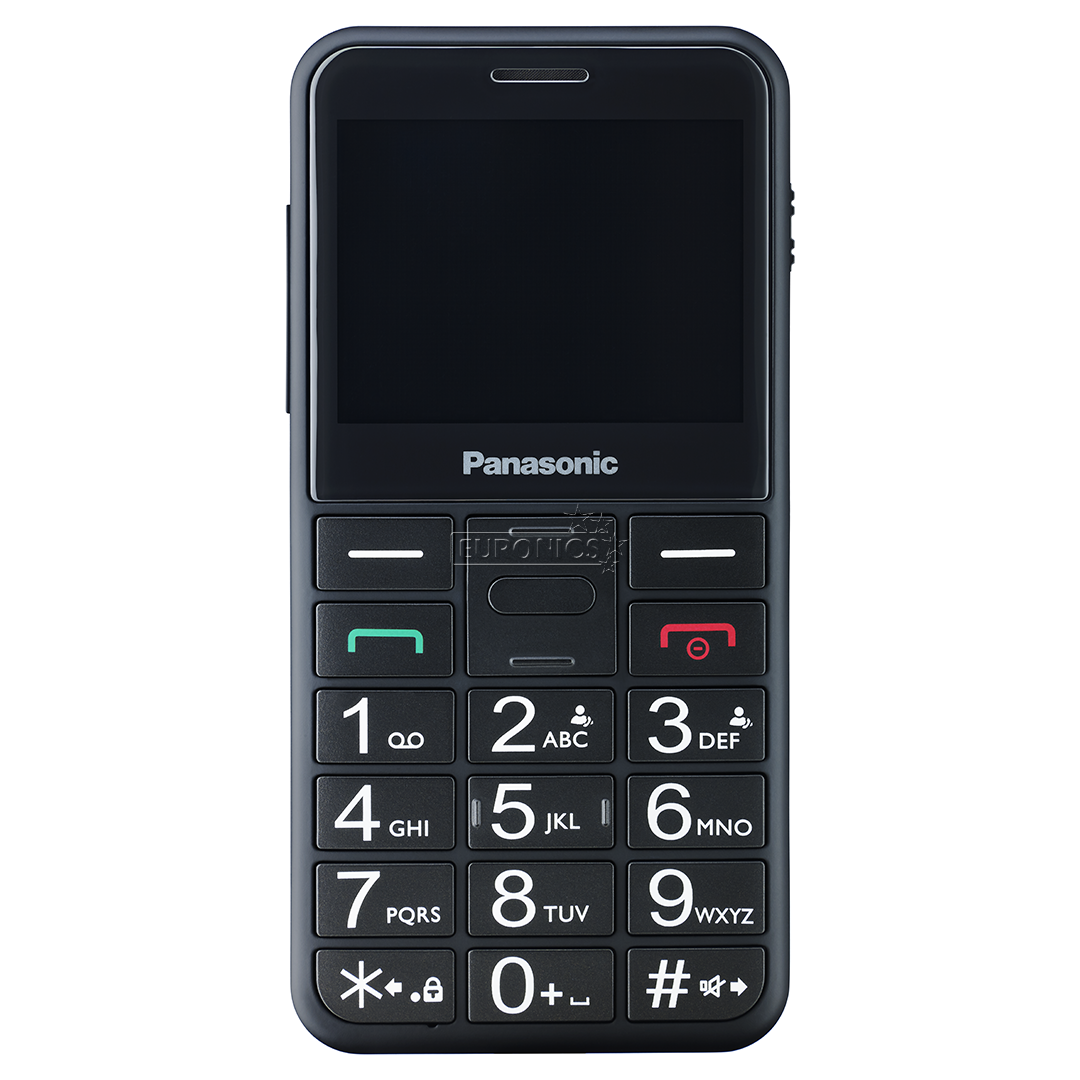 На клавиатуре телефона 10 цифр – от 0 до 9. Какова вероятность того, что случайно нажатая цифра будет нечётной и меньше 8 ?
A:         0,5
C:      0,3
B:        0,25
D:      0,4
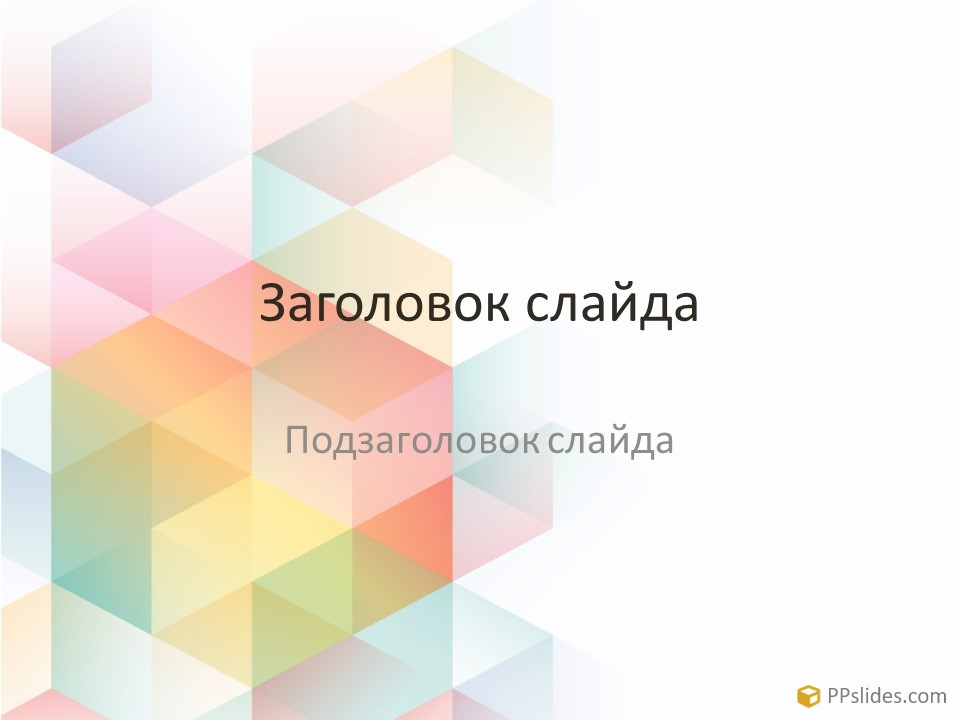 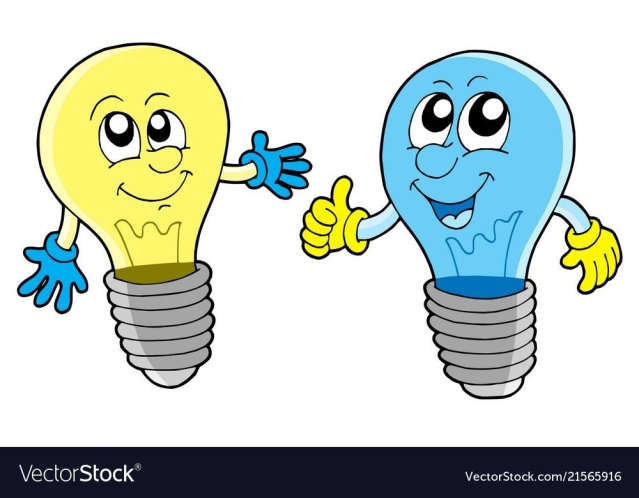 Помещение освещается тремя лампами. Вероятность перегорания каждой лампы в течение года равна 0,8. Лампы перегорают независимо друг от друга. Найдите вероятность того, что в течение года хотя бы одна лампа не перегорит.
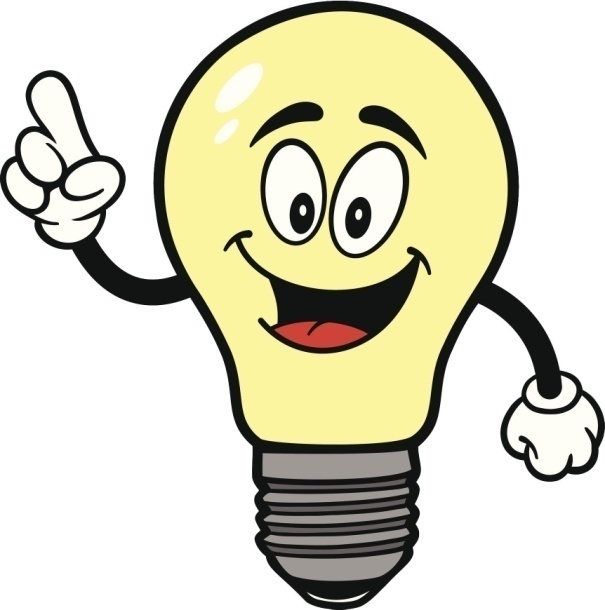 A:     0,488
C:        0,2
B:     0,8
D:       0,512
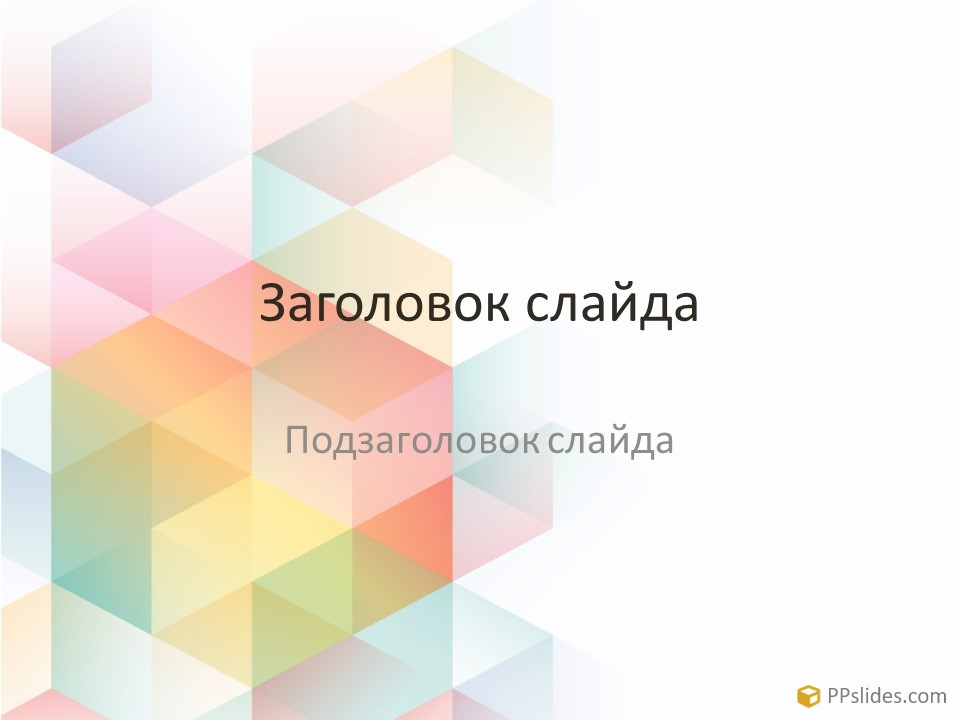 Стрелок стреляет по одному разу в каждую из четырех мишеней. Вероятность попадания в мишень при каждом отдельном выстреле равна 0,9. Найдите вероятность того, что стрелок попадёт в первую мишень и не попадёт в три последние.
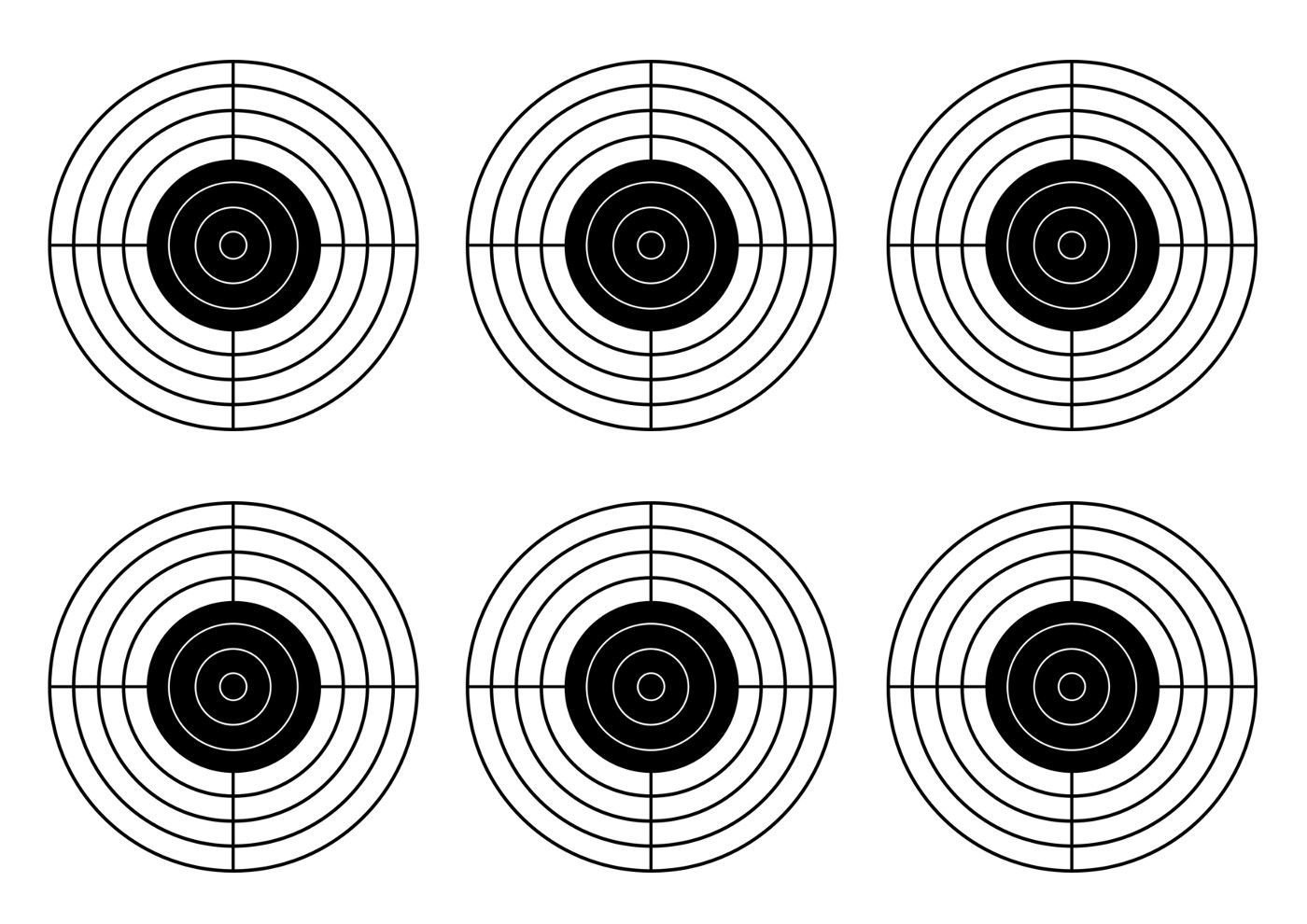 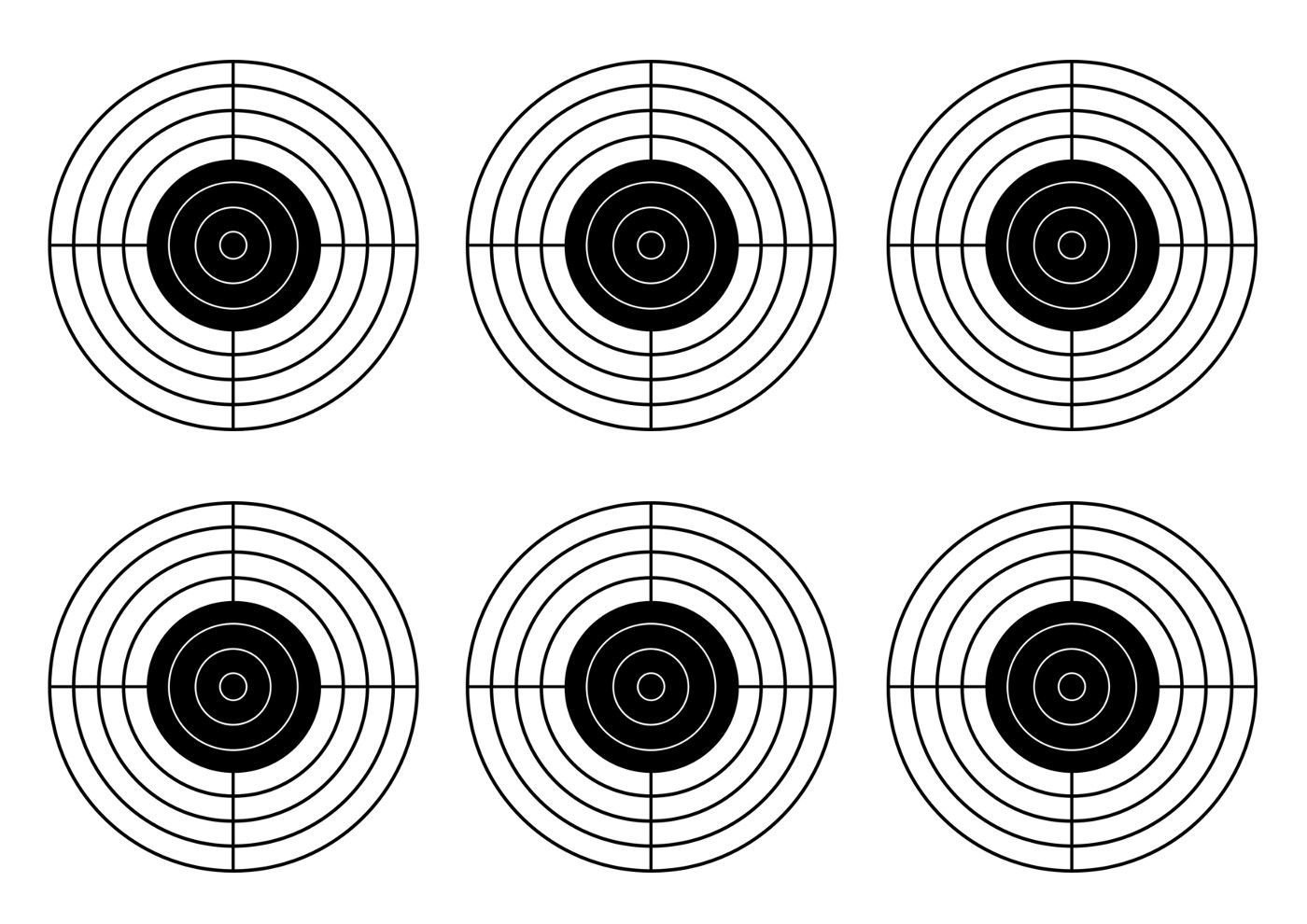 A:      0,009
C:    0,001
B:    0,0009
D:    0,0001
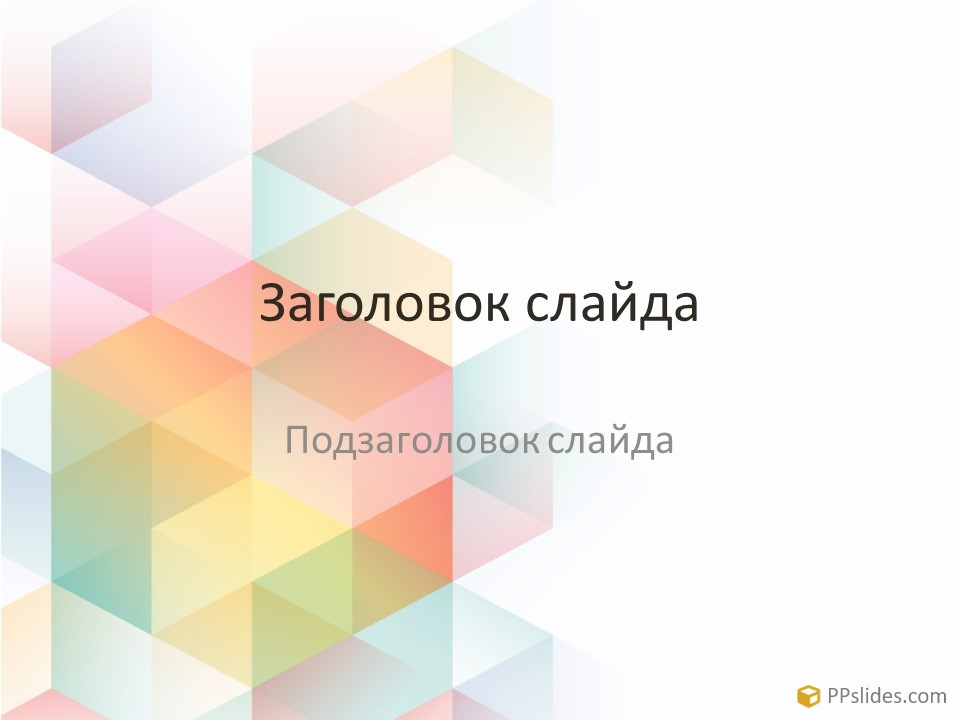 В коробке 11 синих, 6 красных и 8 зелёных фломастеров. Случайным образом выбирают два фломастера. Найдите вероятность того, что окажутся выбраны один синий и один красный фломастеры.
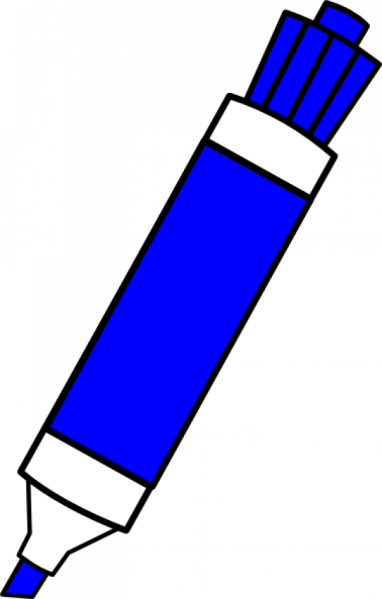 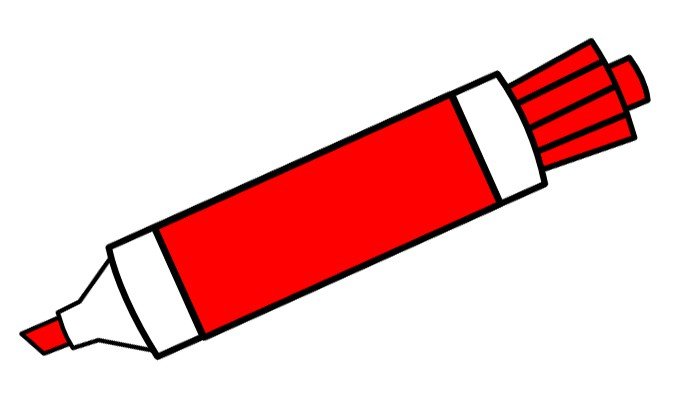 A:    0,22
C:     0,25
B:    0,015
D:    0,08
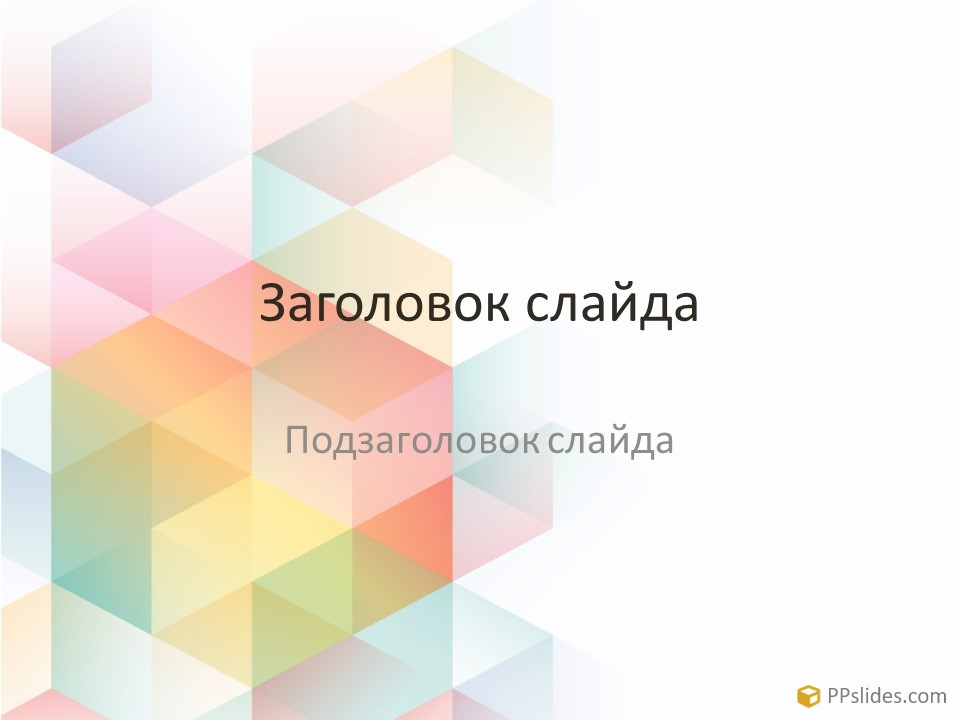 Игральную кость бросили два раза. Известно, что шесть очков не выпало ни разу. Найдите при этом условии вероятность события «сумма очков равна 8».
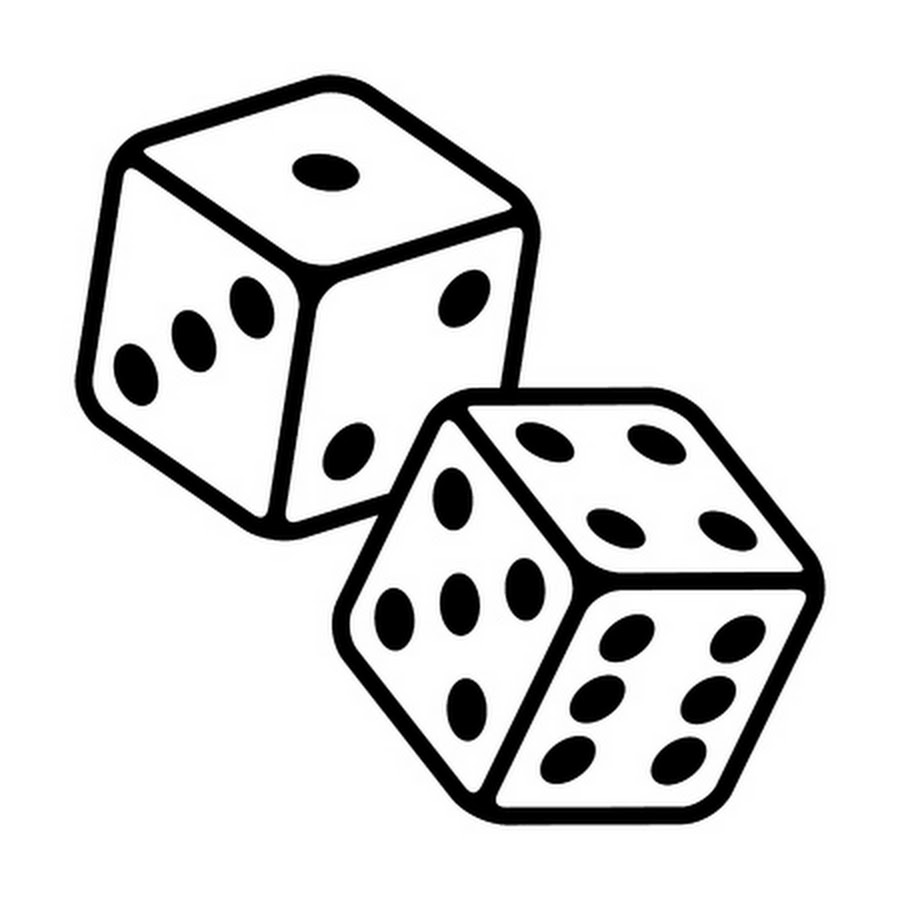 A:      0,88
C:       0,22
B:      0,65
D:       0,12
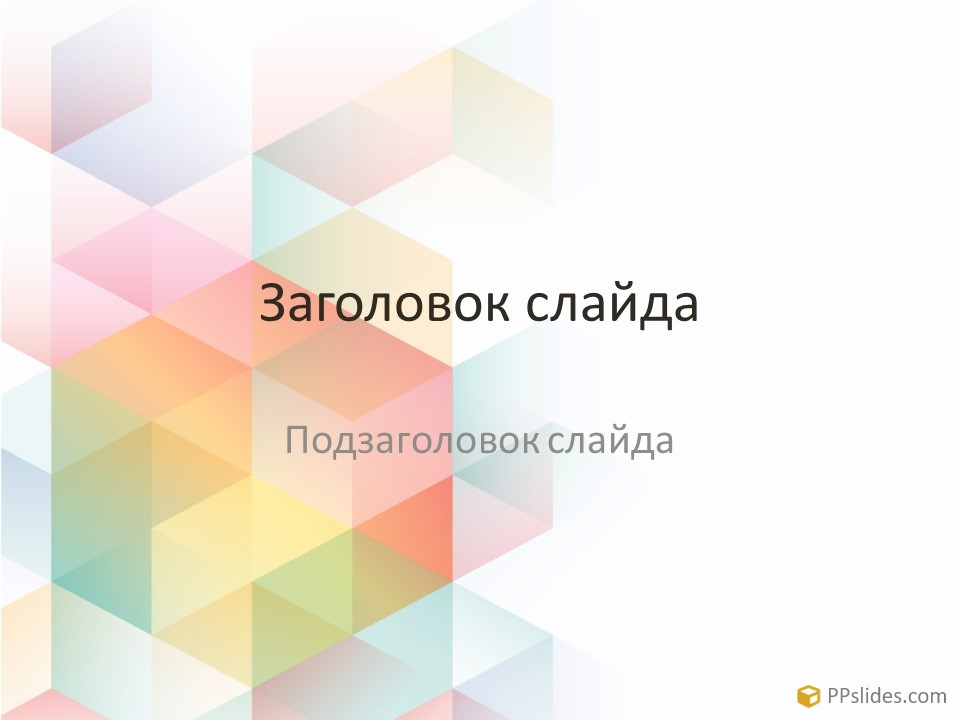 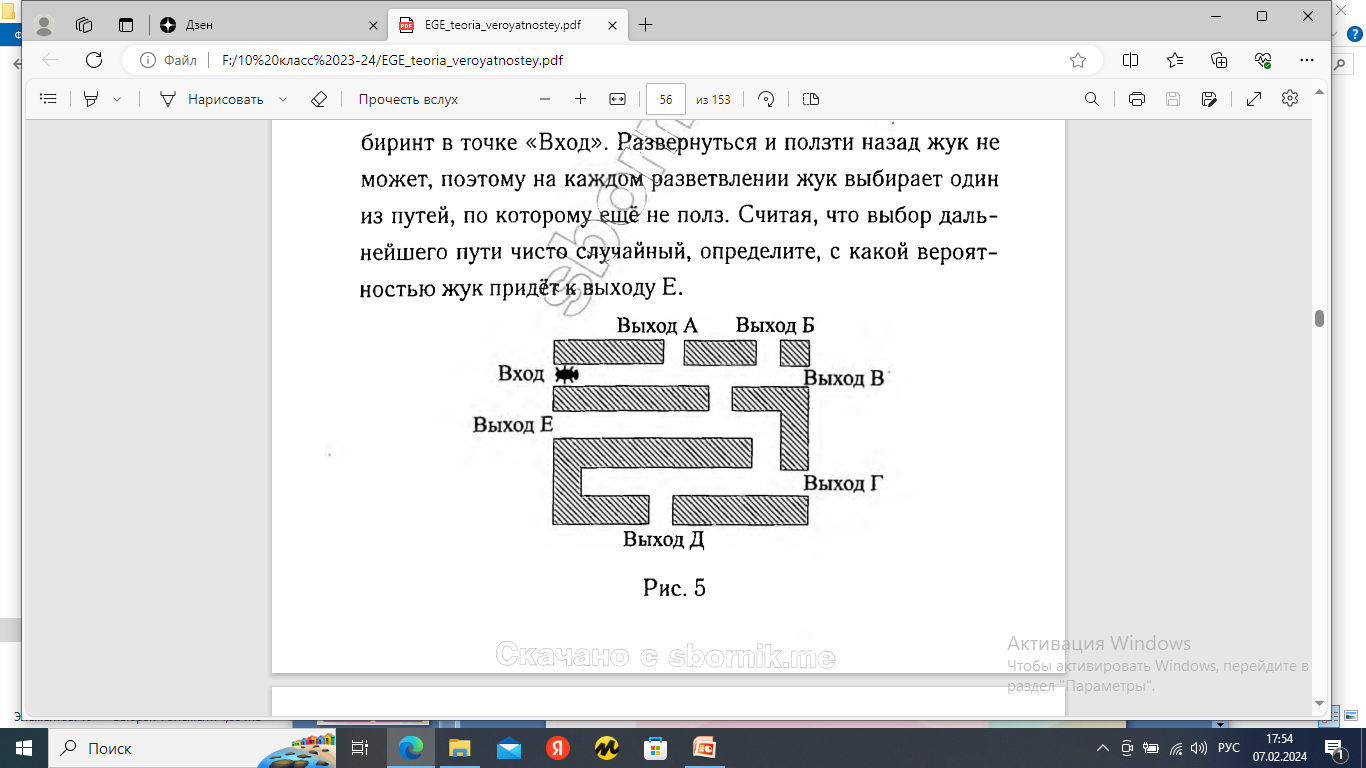 На рисунке изображён лабиринт. Жук заползает в лабиринт в точке «Вход». Развернуться и ползти назад жук не может, поэтому на каждом разветвлении жук выбирает один из путей, по которому ещё не полз. Считая, что выбор дальнейшего пути чисто случайный, определите, с какой вероятностью жук придёт к выходу Е.
A:      0,25
C:     0,5
B:      0,125
D:    0,75
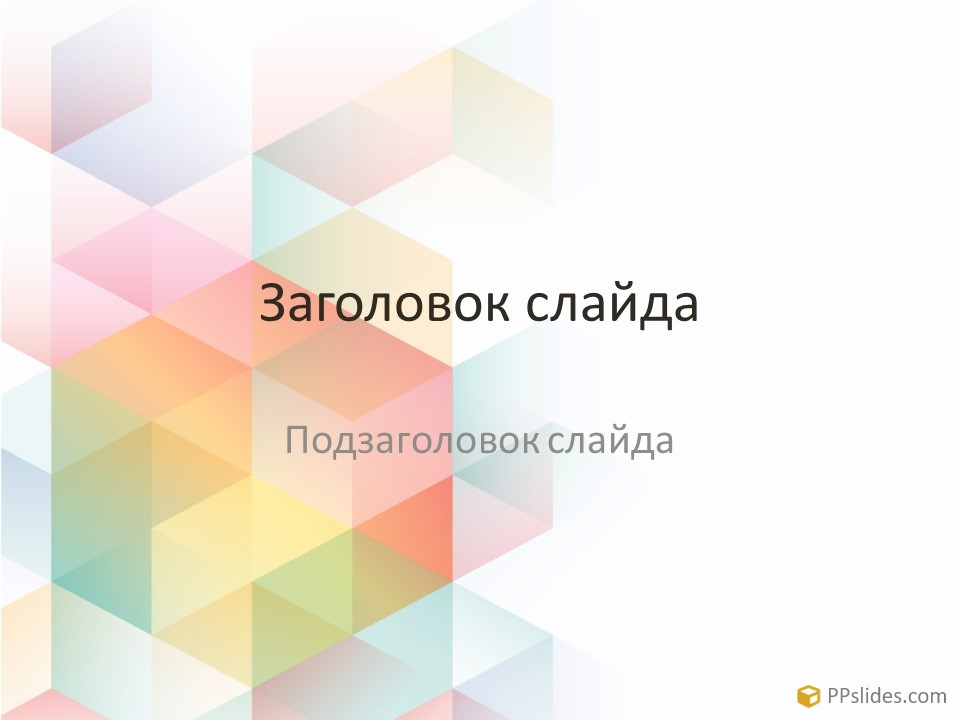 В классе 16 мальчиков и 9 девочек.  Для подготовки классной комнаты к занятиям случайным образом выбирают двух дежурных. Найдите вероятность того, что дежурить будут два мальчика.
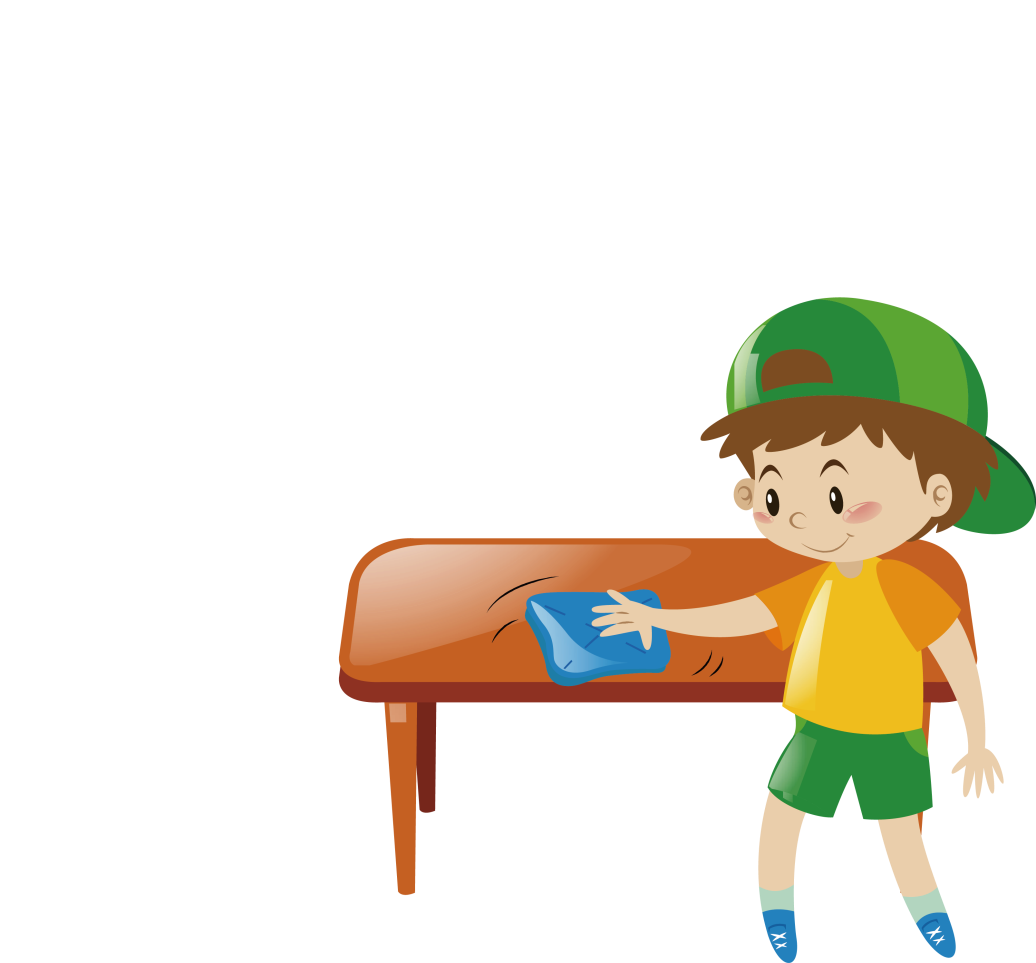 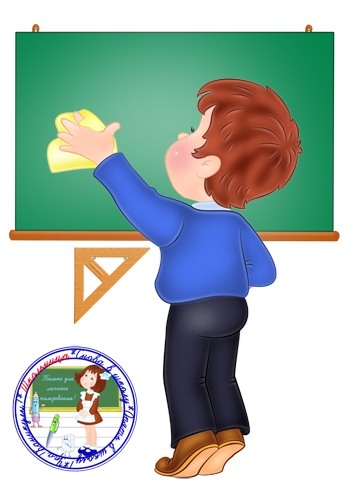 A:      0,4
C:      0,8
B:      0,125
D:       0,08
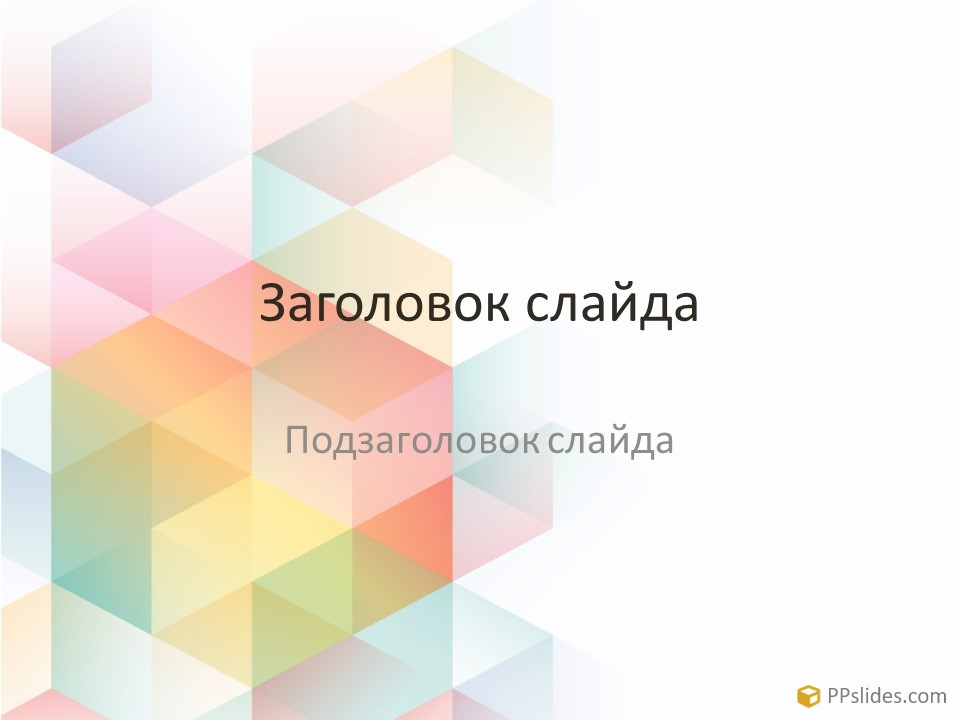 Найдите вероятность того, что при бросании трёх кубиков на каждом выпадет более трёх очков.
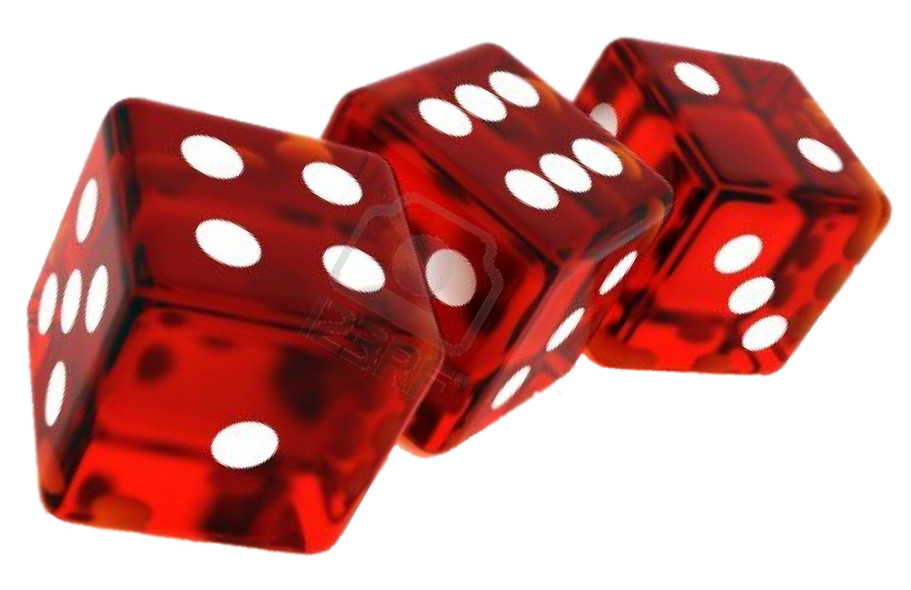 A:     0,25
C:      0,125
B:     0,5
D:       0,75
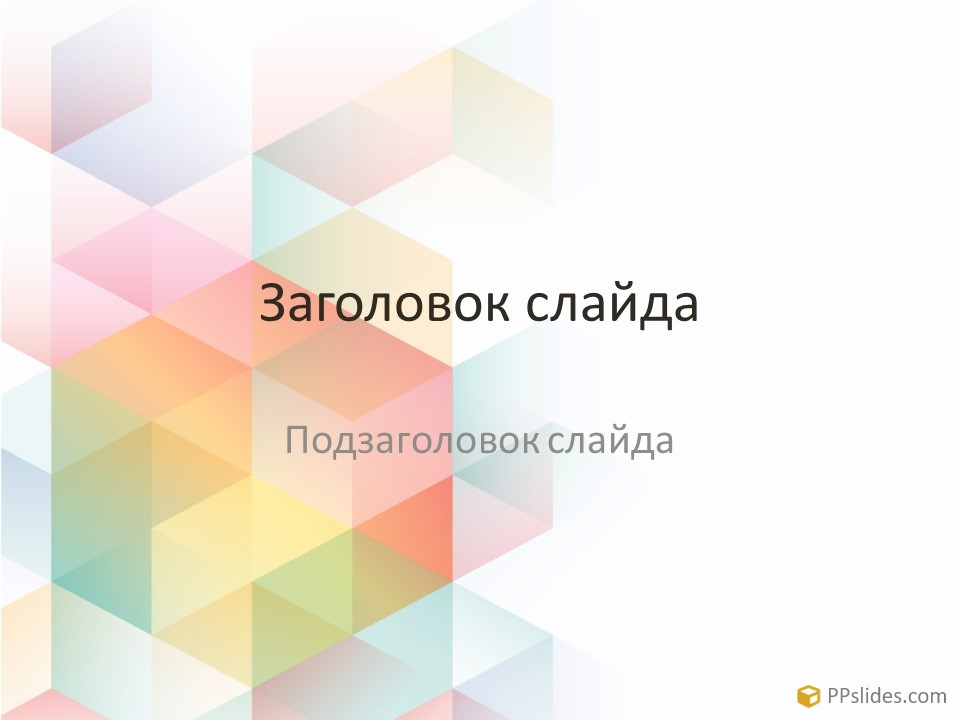 В случайном эксперименте симметричную монету бросают дважды. Найдите вероятность того, что орёл выпадет       ровно один раз.
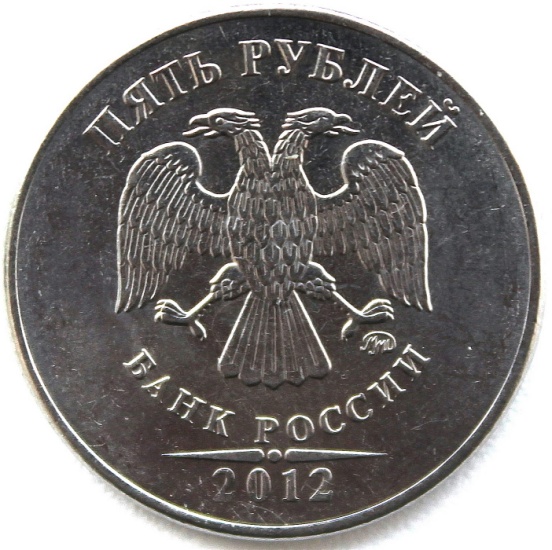 A:       0,5
C:       0,25
D:     0,65
B:       0,75
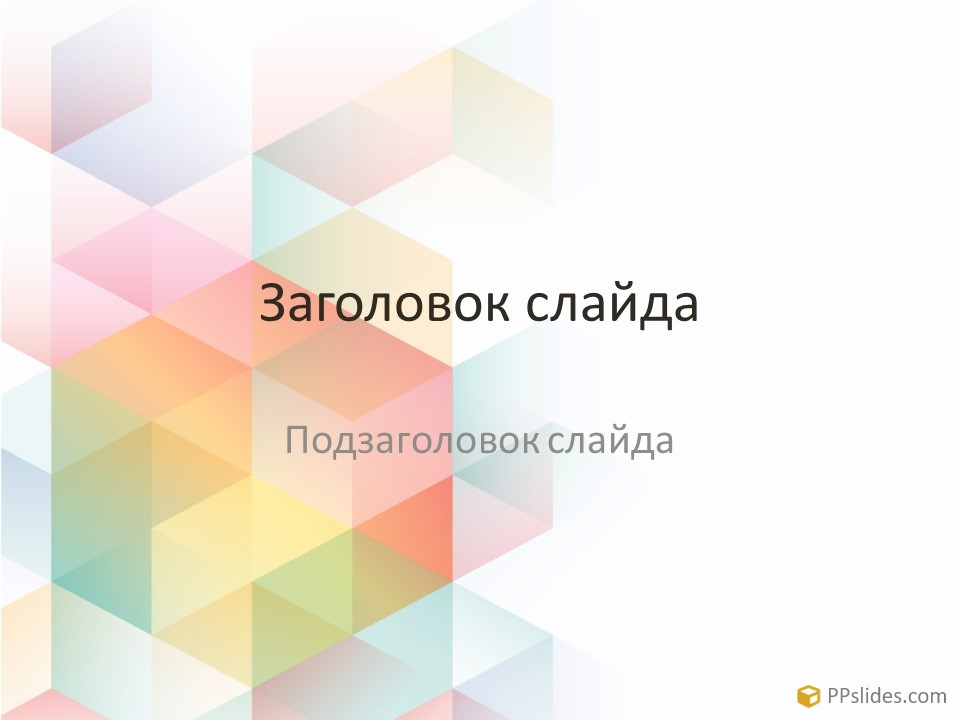 Ваша оценка 
«2»
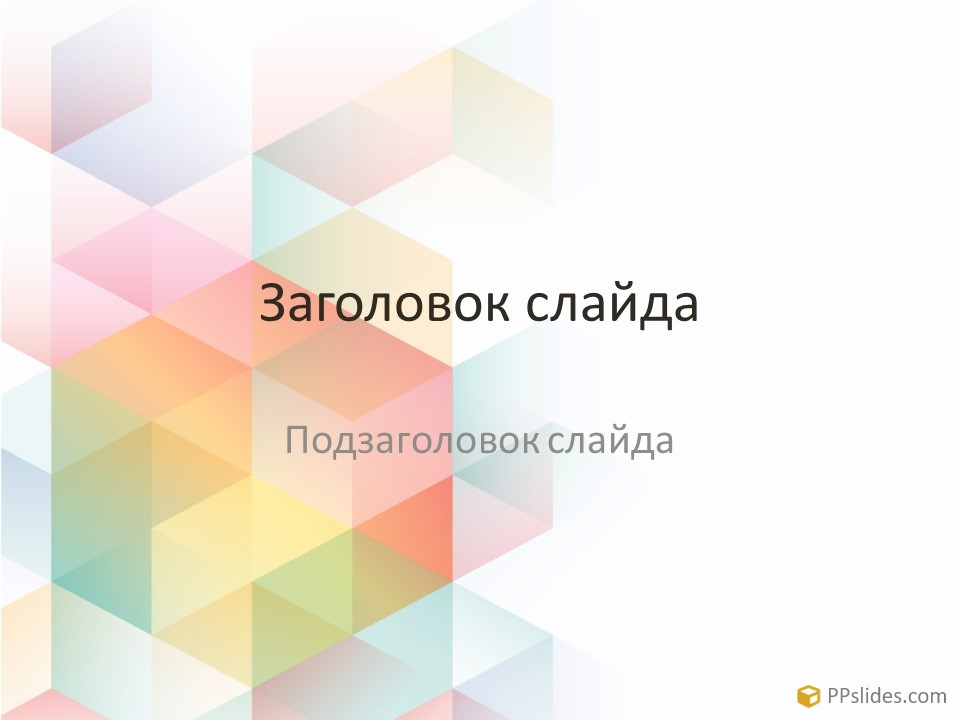 Ваша оценка 
«3»
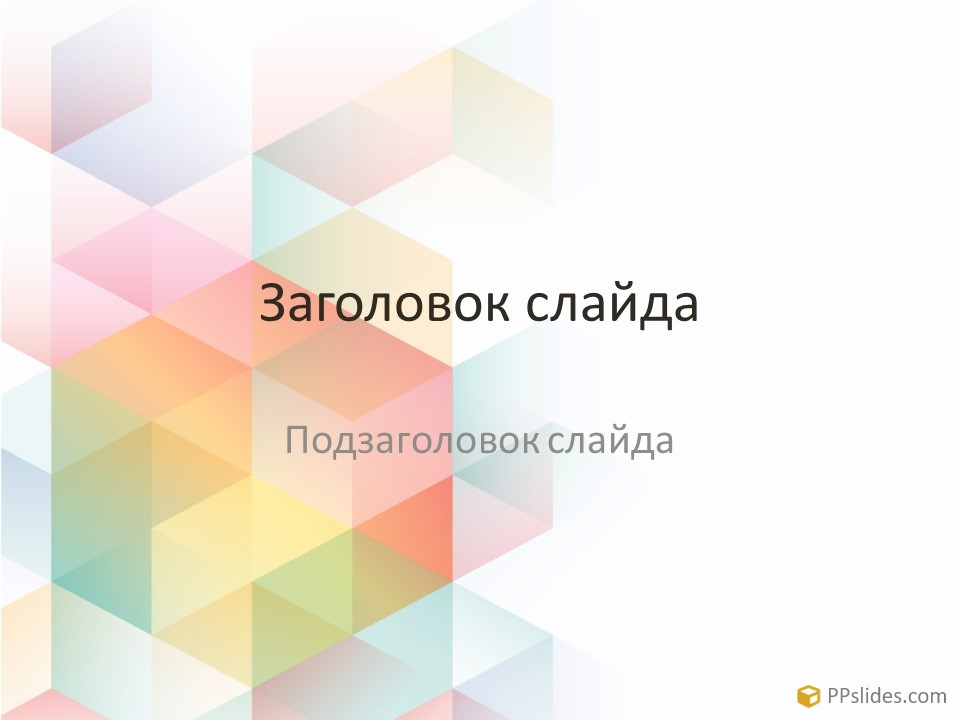 Ваша оценка 
«4»
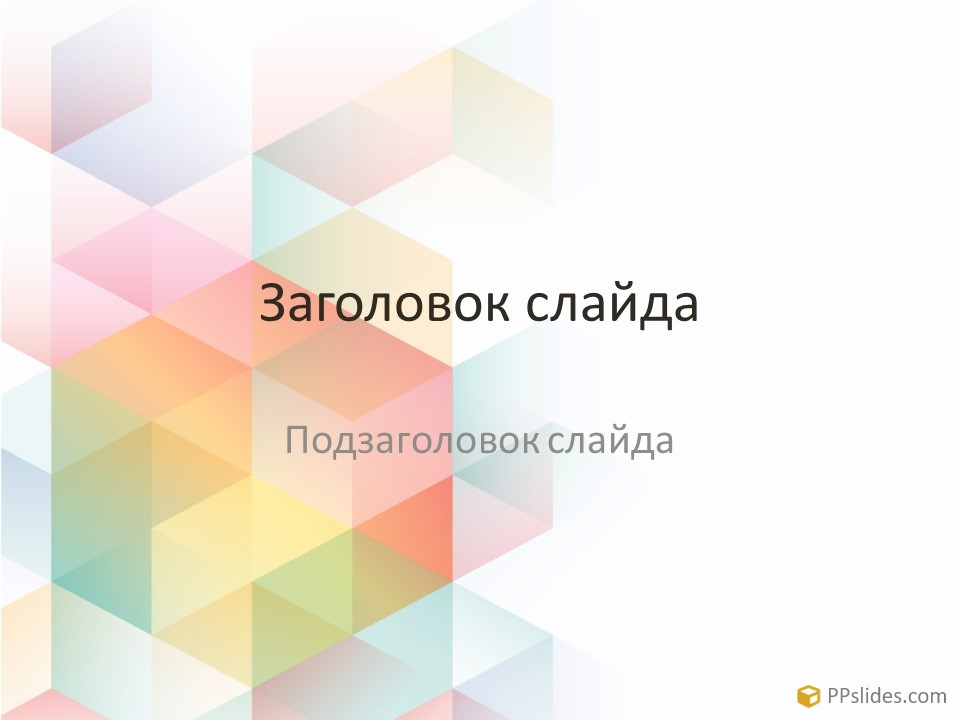 Ваша оценка 
«5»
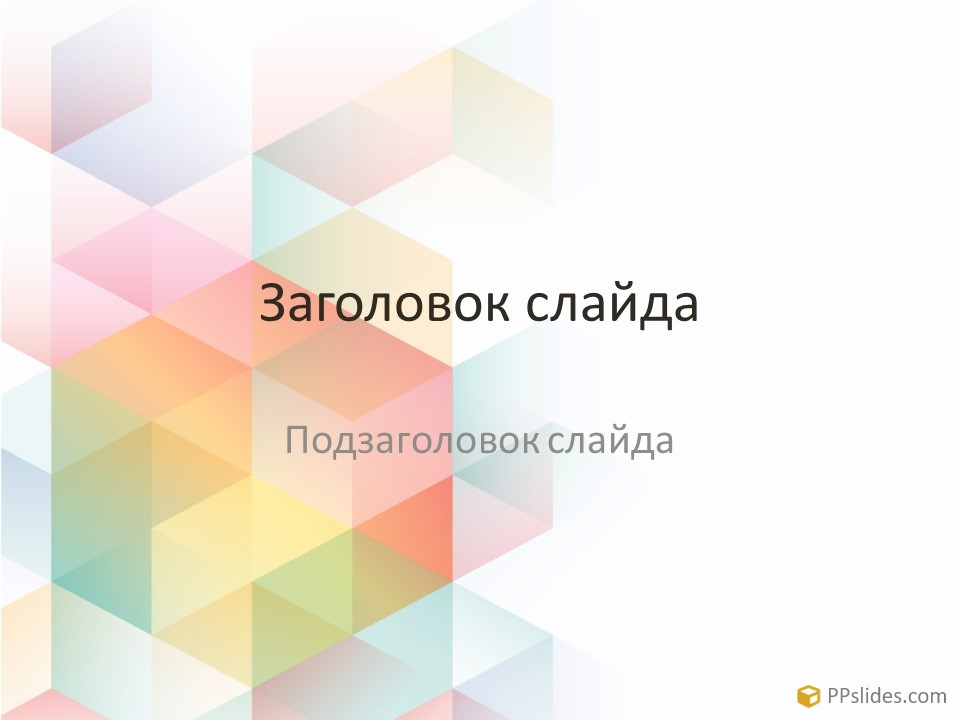 Правильный ответ: 0,5
Ваша оценка 
«5»